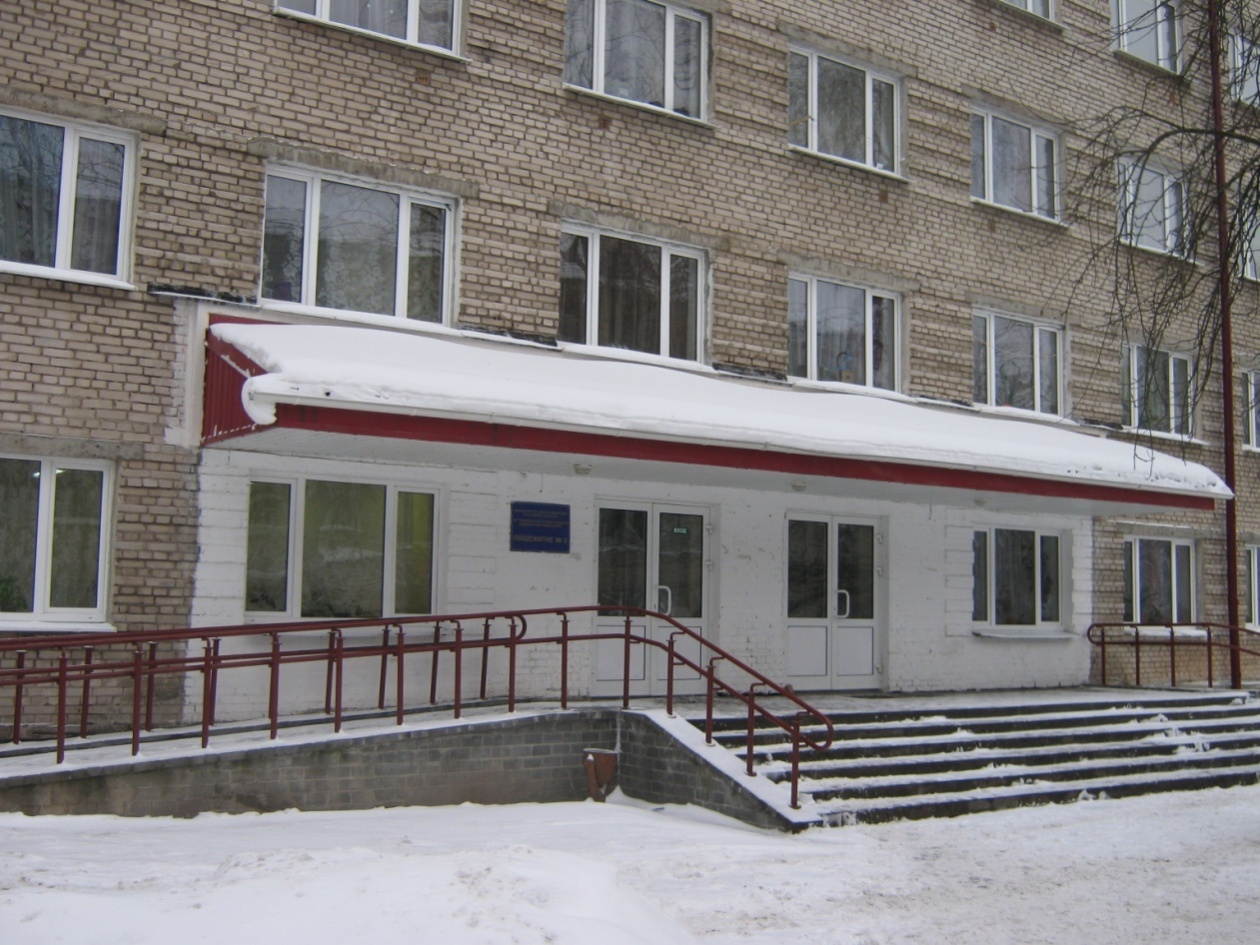 Общежитие №3 ГрГМУ
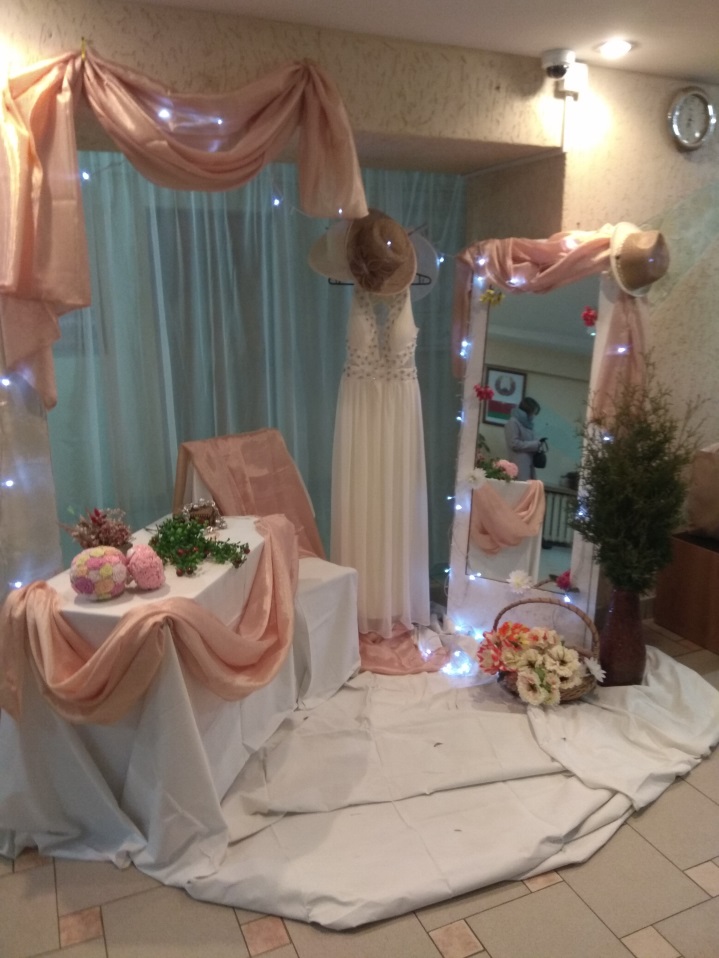 Общежитие начинается с фойе
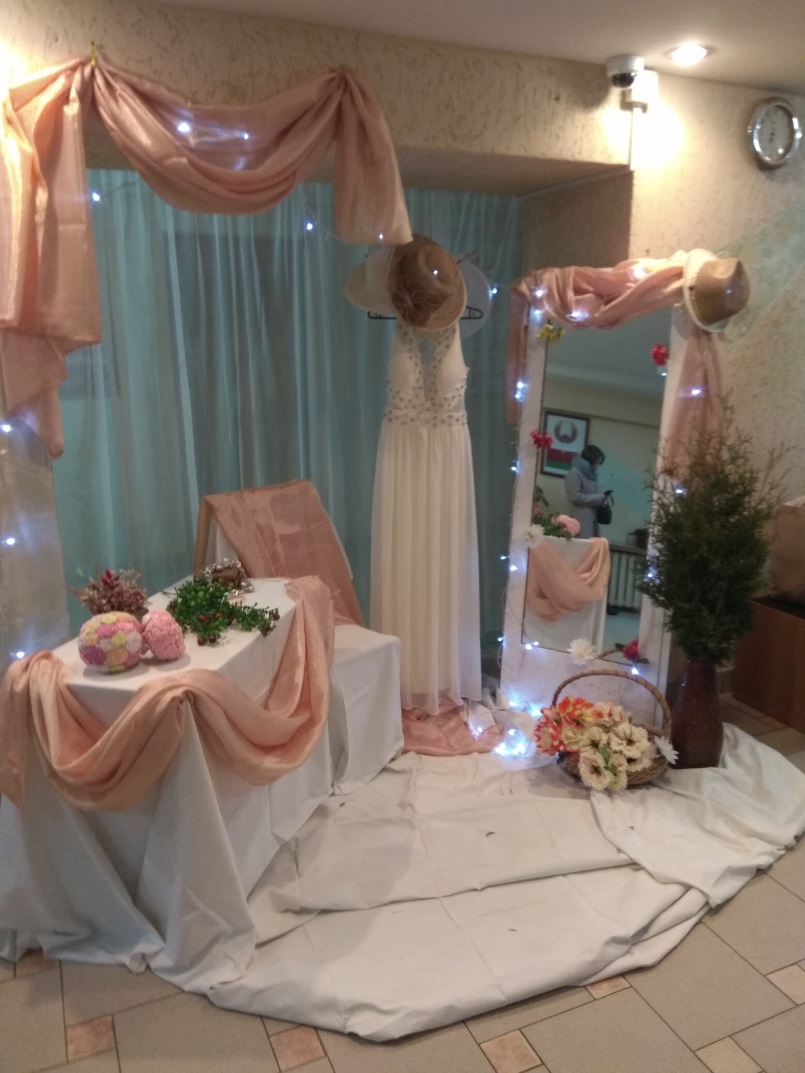 Немного об общежитии…
Построено в 1967 г.
 Комната 18 м2 предназначена для 4 человек;
Выделяются отдельные комнаты взаимопоженившимся студентам ГрГМУ;
Коридорного типа, каждый этаж условно разделен на мужское и женское крыло. В каждом крыле кухня, туалет, умывальники, биде. Всего 5 этажей;
Женский и мужской душ располагаются в подвальном помещении;
Имеется спортивная комната, комната отдыха, 2 читальных зала;
Вход в общежитие и фойе в целях безопасности оборудованы камерами видеонаблюдения;
Имеется студенческий совет общежития, который решает насущные вопросы;
В течении года проводятся тематические вечера и дискотеки;
Любой студент имеет возможность проявлять инициативу и креатив по улучшению жизни общежития;
Малый читальный зал
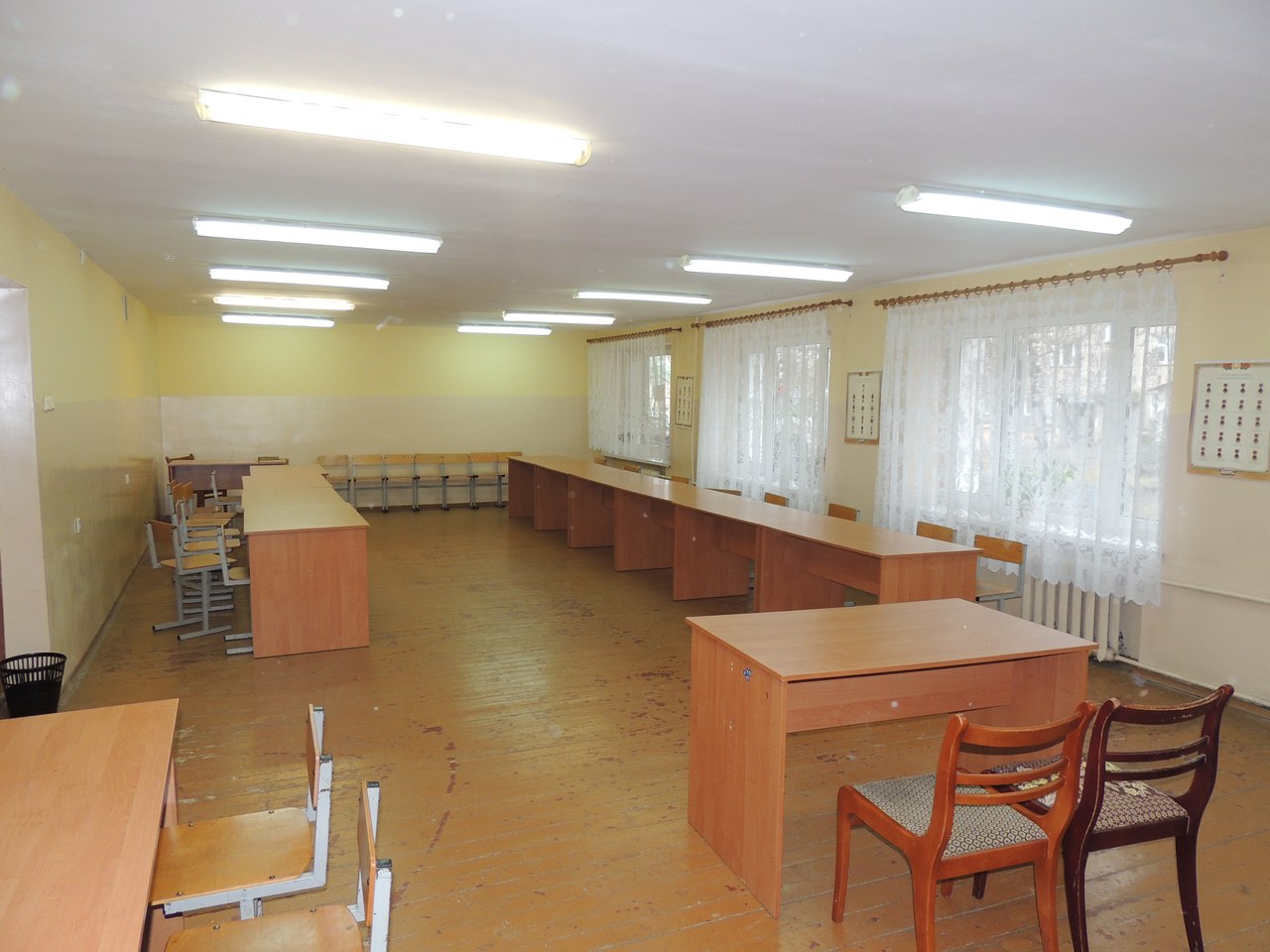 Большой читальный зал
Спортивная комната
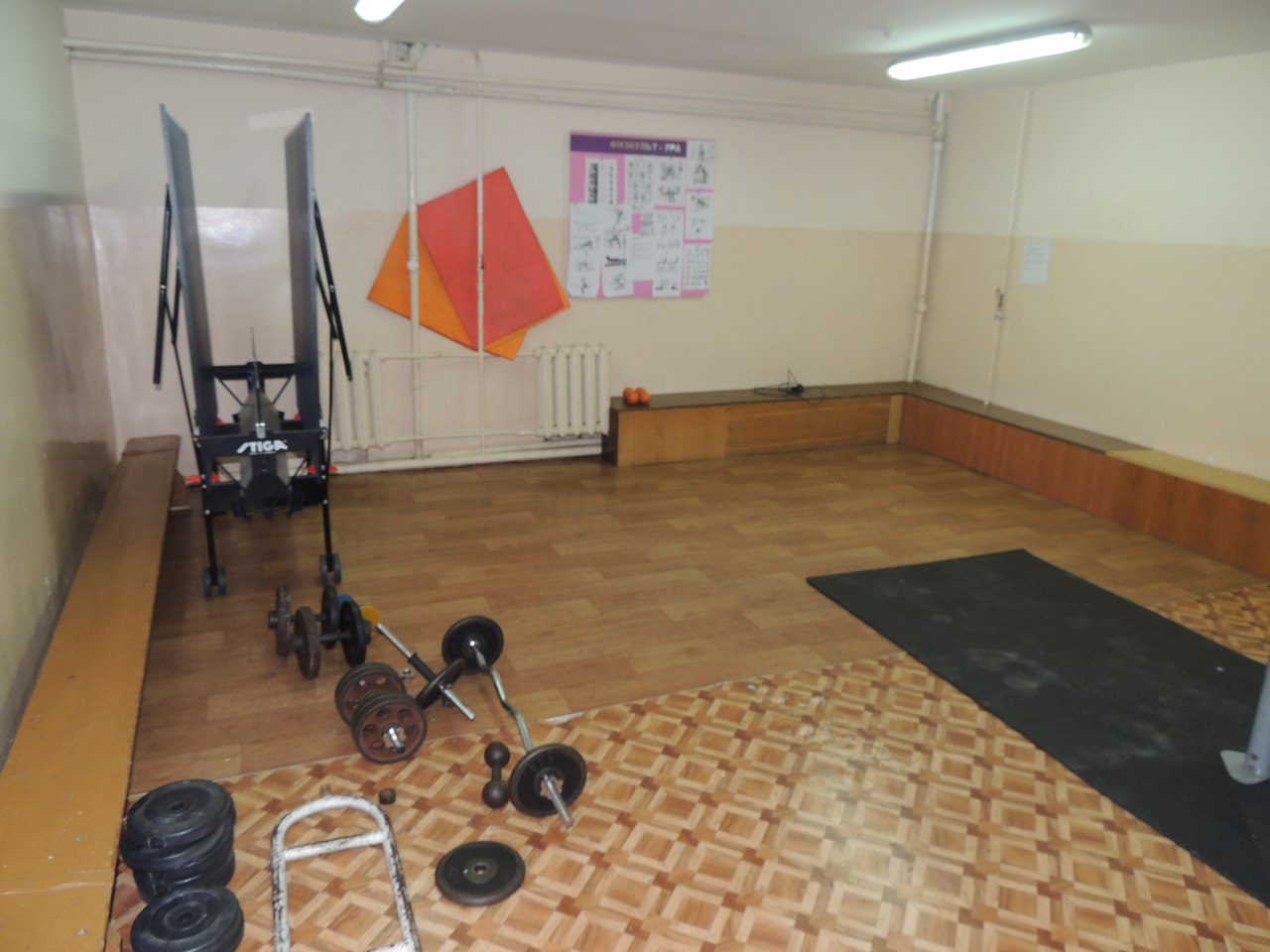 Кухня
Коллектив общежития
Петракова Елена Александровна – заведующая общежитием №3
Двожецкая Мария Ивановна - воспитатель
Игнатович Ирина Тадеушевна - воспитатель
Сидорович Наталья Владимировна - кастелянша
Харитонова Лариса Сергеевна - дежурная
Варжина Ирина Александровна - дежурная
Шкута Зоя Людвиговна - дежурная
Радион Елена Станиславовна - дежурная
Добро пожаловать!